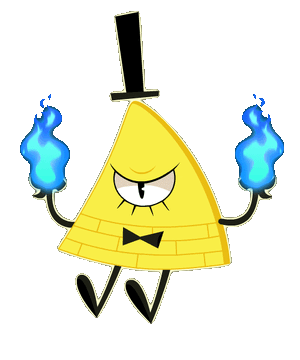 Online Correlation Clustering
Written by: Silvio Lattanzi, Benjamin Moseley, Sergei Vassilvitskii, Yuyan Wang, Rudy Zhou

Presented by: Imri Efrat
Outline
Clustering Problem & motivation
Offline case: “KwikCluster” algorithm description & analysis
Online version & Lower bound
“Semi”-online model for correlation clustering & “Pivot” algorithm
Analysis of performance with a random sample
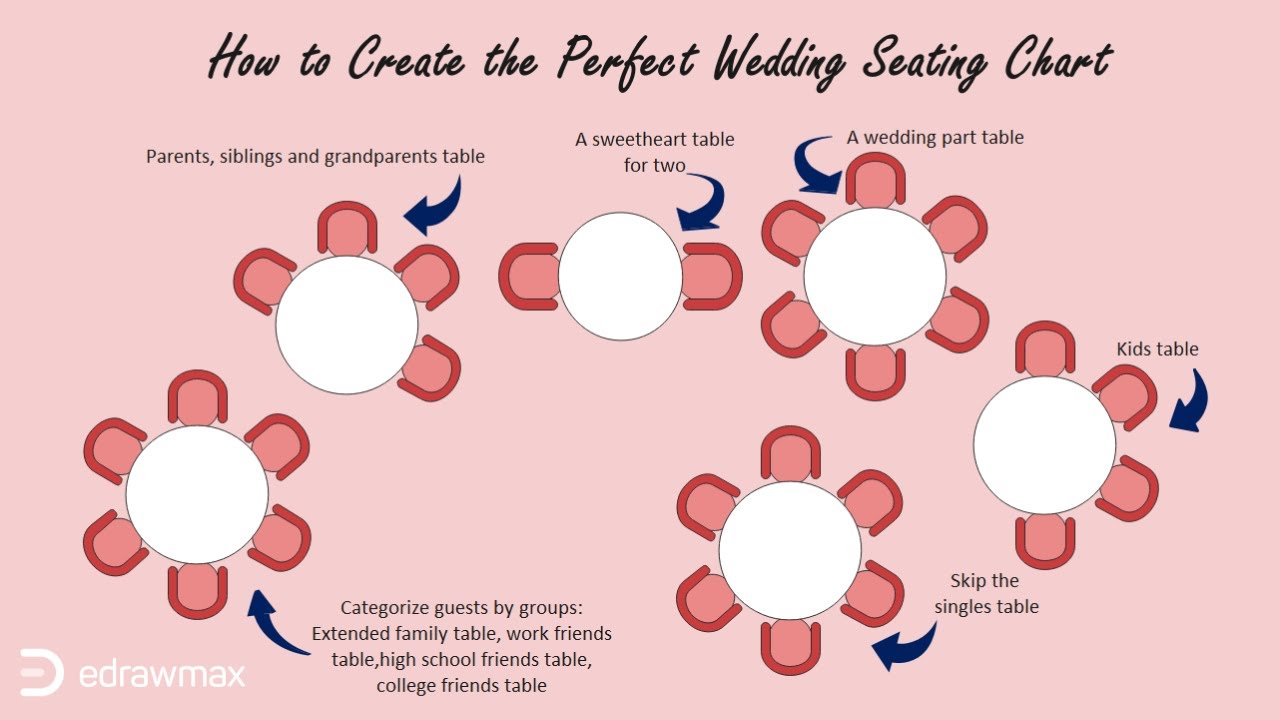 Weddings!!!!
Correlation clustering Problem
Getting an optimal solution for correlation clustering in NP-hard
A disagreement is defined as one of the following:
A “+” edge connecting two vertices in different clusters
A “-” edge connecting two vertices in the same cluster
Example:
b
+
b
+
a
a
+
+
-
Overall, 2 disagreements (d <-> a), (c <-> a)
-
-
+
-
+
d
d
-
c
-
c
Some more examples
a
b
+
+
+
+
+
a
b
+
c
d
+
-
-
+
a
b
-
-
c
d
-
-
-
-
-
c
d
-
KwikCluster algorithm
-
b
+
+
e
a
d is pivot
+
-
+
+
+
d
-
c
-
b
c is pivot
+
c
Analysis
Preliminaries
f
d
-
+
+
+
+
g
-
a
+
+
b
c
+
-
[Speaker Notes: - If epsilon is bigger than 0.5 than asymptotically it is Omega of 1. we need it so we don’t have to take an exponentially large n.
- Part 2 is important because it makes the fraction in part 6 lesser than 1.]
Preliminary Observations
a
a
c
+
+
c
+
-
b
c
b
c
a
a
+
+
+
+
-
a
b
c
-
b
c
b
a
-
[Speaker Notes: - If epsilon is bigger than 0.5 than asymptotically it is Omega of 1. we need it so we don’t have to take an exponentially large n.
- Part 2 is important because it makes the fraction in part 6 lesser than 1.]
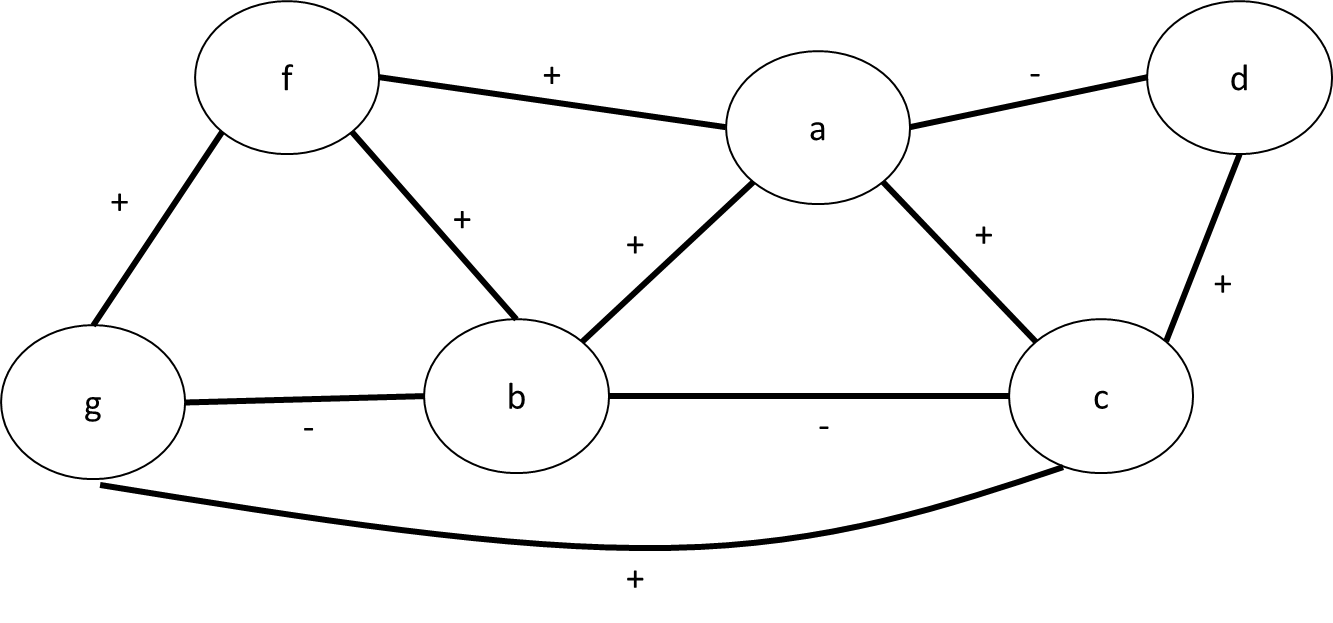 What other event occurred?
-
[Speaker Notes: - If epsilon is bigger than 0.5 than asymptotically it is Omega of 1. we need it so we don’t have to take an exponentially large n.
- Part 2 is important because it makes the fraction in part 6 lesser than 1.]
[Speaker Notes: - If epsilon is bigger than 0.5 than asymptotically it is Omega of 1. we need it so we don’t have to take an exponentially large n.
- Part 2 is important because it makes the fraction in part 6 lesser than 1.]
Switching to LP
Let’s try and re-write our conditions as an LP problem:
IP:
LP:
[Speaker Notes: - If epsilon is bigger than 0.5 than asymptotically it is Omega of 1. we need it so we don’t have to take an exponentially large n.
- Part 2 is important because it makes the fraction in part 6 lesser than 1.]
Switching to the dual
Primal:
Now let’s look at the dual:
Dual:
From weak duality theorem, we know that any feasible solution for D will be a lower bound on OPT, so we just need to find one 
[Speaker Notes: - If epsilon is bigger than 0.5 than asymptotically it is Omega of 1. we need it so we don’t have to take an exponentially large n.
- Part 2 is important because it makes the fraction in part 6 lesser than 1.]
Finding a feasible solution to the dual
B
+
-
A
C
+
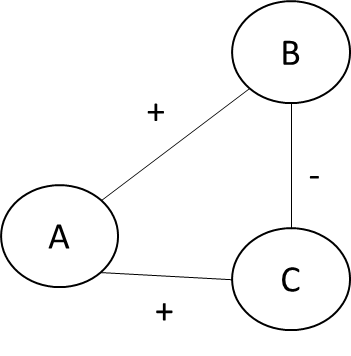 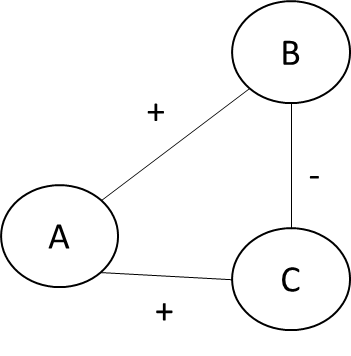 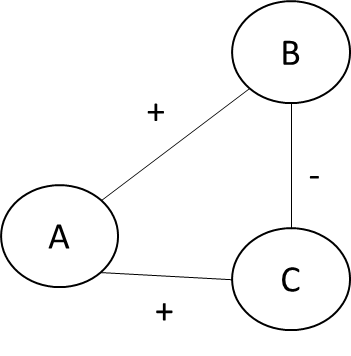 [Speaker Notes: - If epsilon is bigger than 0.5 than asymptotically it is Omega of 1. we need it so we don’t have to take an exponentially large n.
- Part 2 is important because it makes the fraction in part 6 lesser than 1.]
Finding a feasible solution to the dual
A
A
A
+
+
C
C
C
e
-
e
+
e
+
-
B
B
B
+
+
-
+
D
D
D
[Speaker Notes: - If epsilon is bigger than 0.5 than asymptotically it is Omega of 1. we need it so we don’t have to take an exponentially large n.
- Part 2 is important because it makes the fraction in part 6 lesser than 1.]
Finding a feasible solution to the dual
Remember that the dual problem is:
[Speaker Notes: - If epsilon is bigger than 0.5 than asymptotically it is Omega of 1. we need it so we don’t have to take an exponentially large n.
- Part 2 is important because it makes the fraction in part 6 lesser than 1.]
Summing it up
[Speaker Notes: - If epsilon is bigger than 0.5 than asymptotically it is Omega of 1. we need it so we don’t have to take an exponentially large n.
- Part 2 is important because it makes the fraction in part 6 lesser than 1.]
Online setting
f
d
-
+
a
+
+
+
+
-
b
c
g
-
-
+
Adversarial online setting lower bound
+
a
+
Rest of the graph (secret curtain)
b
+
ALG
a
b
+
b
a
-
“Semi” online setting
Rest of the graph (secret curtain)
a
-
-
-
-
b
-
-
c
Our model
Semi online Pivot algorithm
Demonstration
+
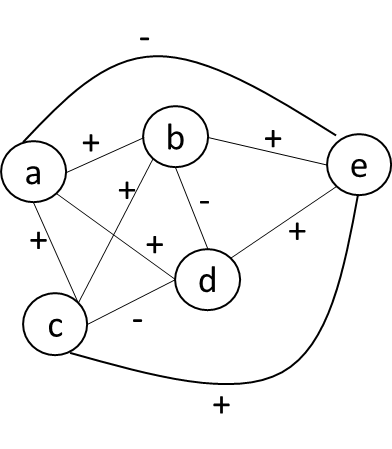 Offline:
Online:
-
f
+
+
+
+
+
-
-
g
-
+
Proof of lower bound
[Speaker Notes: - If epsilon is bigger than 0.5 than asymptotically it is Omega of 1. we need it so we don’t have to take an exponentially large n.
Part 2 is important because it makes the fraction in part 6 lesser than 1.
Part 6 last inequality is from the rule of 1/e asymptote]
Proof of lower bound
[Speaker Notes: - If epsilon is bigger than 0.5 than asymptotically it is Omega of 1. we need it so we don’t have to take an exponentially large n.
Part 2 is important because it makes the fraction in part 6 lesser than 1.
Part 6 last inequality is from the rule of 1/e asymptote]
Proof of upper bound – notations we’ll use
Clustered
f
d
-
+
a
+
+
+
+
-
b
c
g
-
-
+
Clustered
Pre - clustered
Proof of upper bound – outline
We will upper-bound each cost separately, yielding the desired result
[Speaker Notes: - If epsilon is bigger than 0.5 than asymptotically it is Omega of 1. we need it so we don’t have to take an exponentially large n.
- Part 2 is important because it makes the fraction in part 6 lesser than 1.]
More preliminaries
[Speaker Notes: - If epsilon is bigger than 0.5 than asymptotically it is Omega of 1. we need it so we don’t have to take an exponentially large n.
- Part 2 is important because it makes the fraction in part 6 lesser than 1.]
More preliminaries
[Speaker Notes: - If epsilon is bigger than 0.5 than asymptotically it is Omega of 1. we need it so we don’t have to take an exponentially large n.
- Part 2 is important because it makes the fraction in part 6 lesser than 1.]
Why:
[Speaker Notes: - If epsilon is bigger than 0.5 than asymptotically it is Omega of 1. we need it so we don’t have to take an exponentially large n.
- Part 2 is important because it makes the fraction in part 6 lesser than 1.]
[Speaker Notes: - If epsilon is bigger than 0.5 than asymptotically it is Omega of 1. we need it so we don’t have to take an exponentially large n.
- Part 2 is important because it makes the fraction in part 6 lesser than 1.]
i
+
-
j
+
i
+
-
+
+
j
-
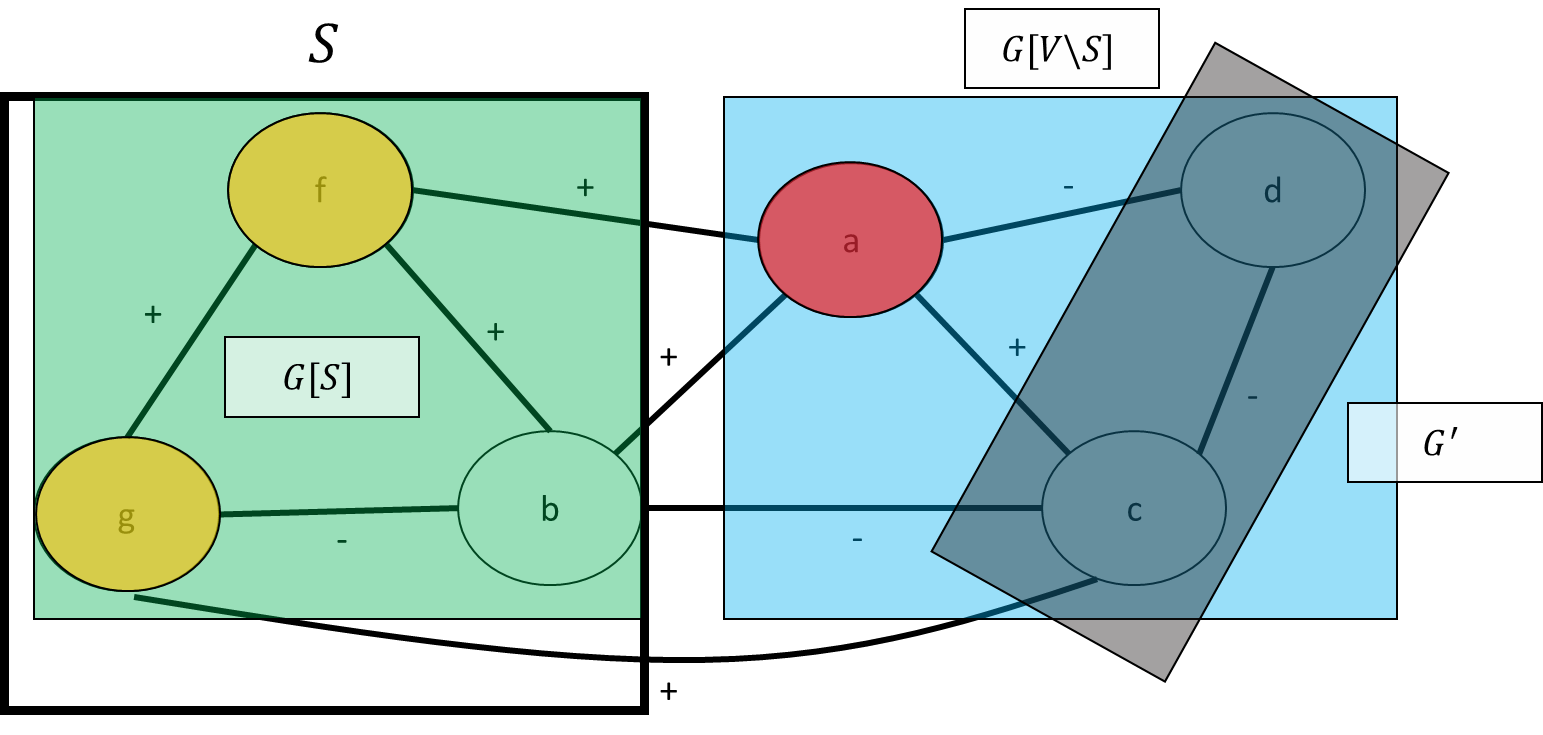 Demonstration on k=3:
+
+
+
+
S
+
+
g
f
+
d
-
+
+
i
S
+
c
e
j
h
+
-
+
a
+
b
-
In conclusion, what we did
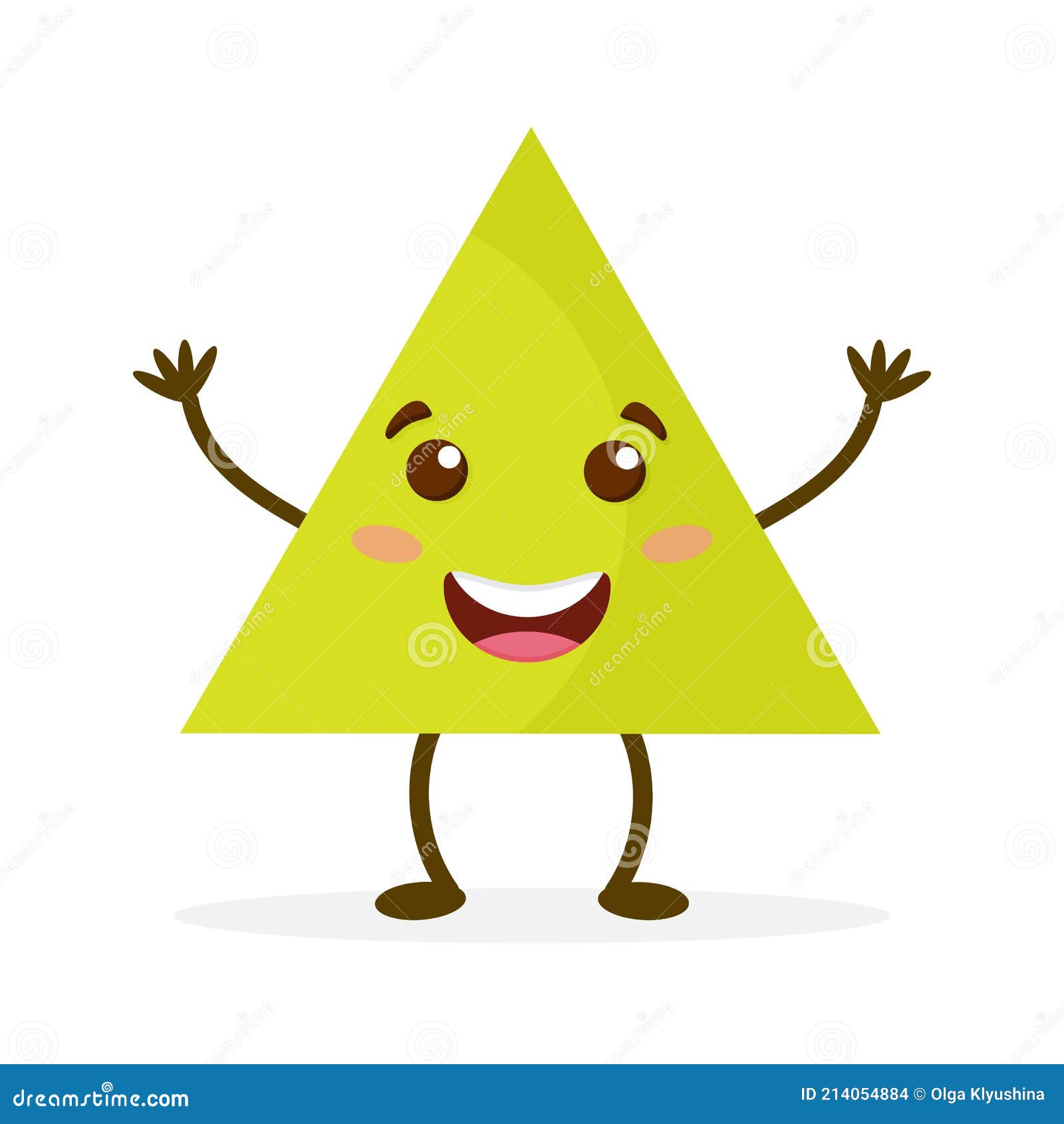 The end